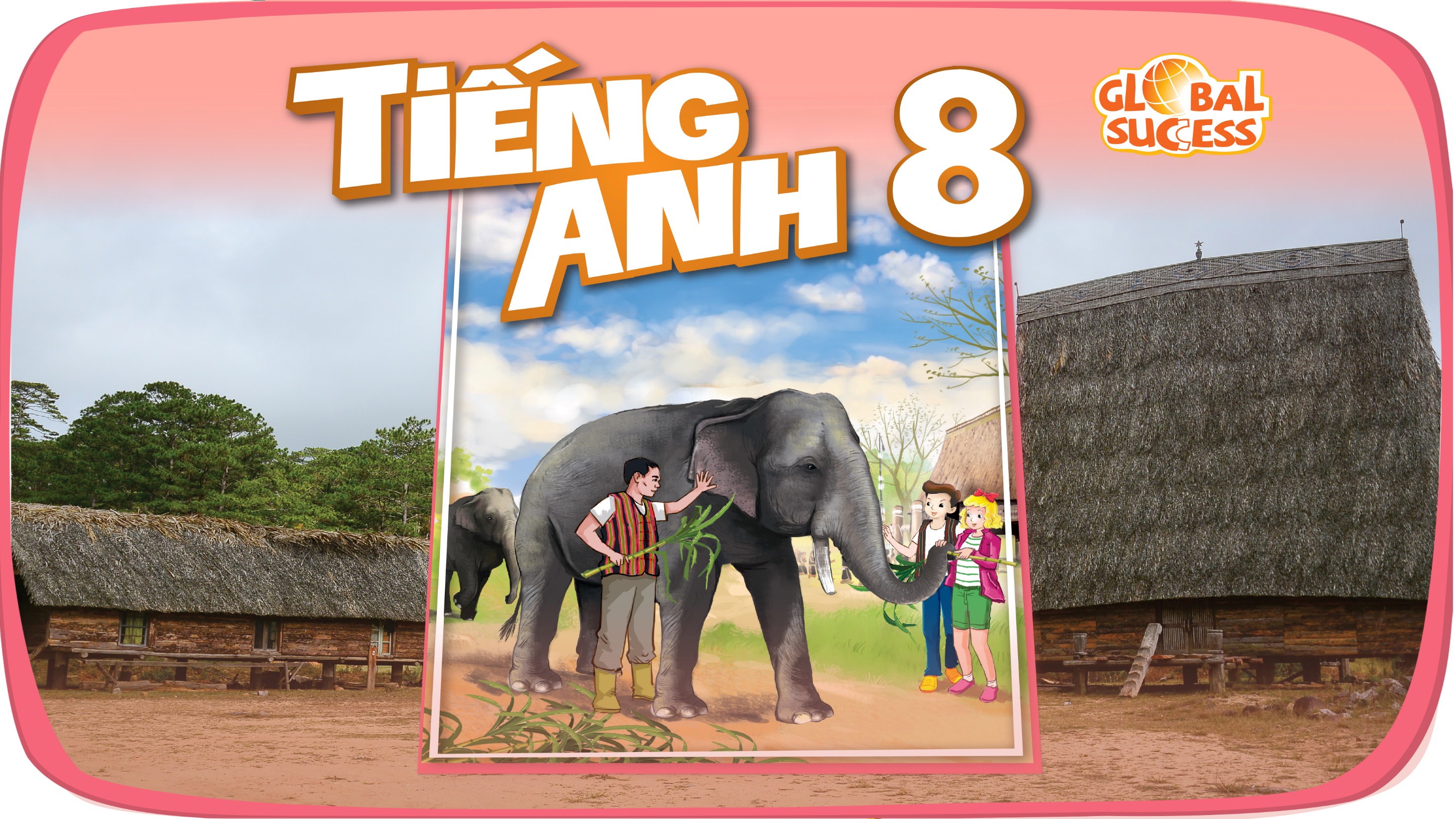 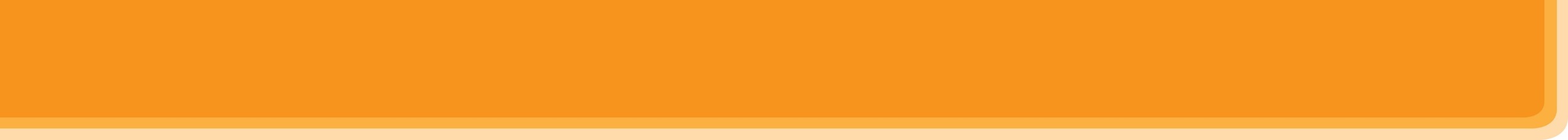 WARM-UP
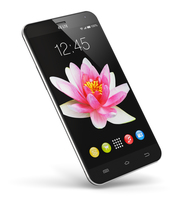 The hidden word:
1. What is this?
SEIENCC
SMARTPHONE
_ _ _ _ _ _ _ _ _ _
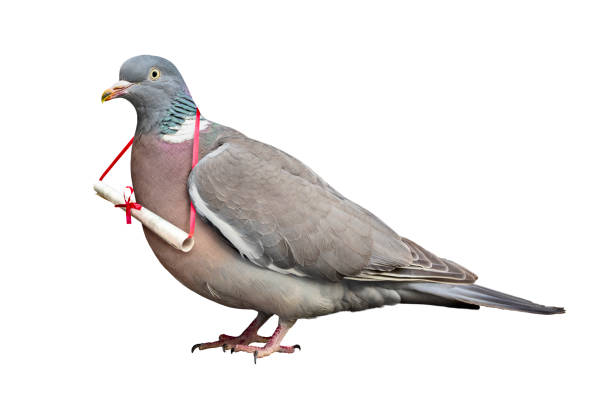 PIGEON
2. My favourite bird is _ _ _ _ _ _ .
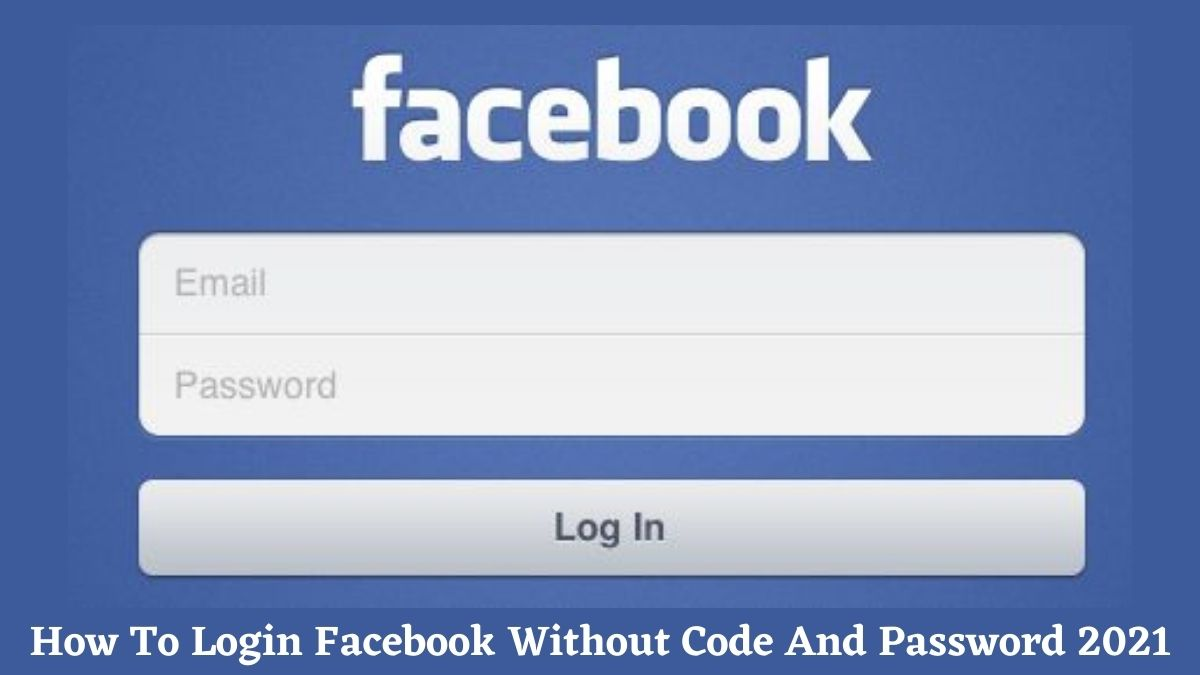 ACCOUNT
3. I don't have a Facebook _ _ _ _ _ _ _ .”
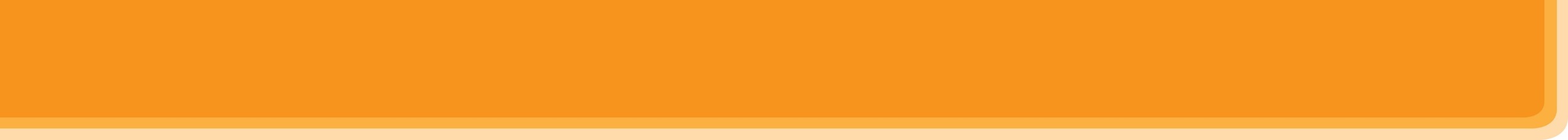 EOTLHYGNCO
The hidden word:
WARM-UP
7. Don't unplug my phone.
 It's _ _ _ _ _ _ _ _ .
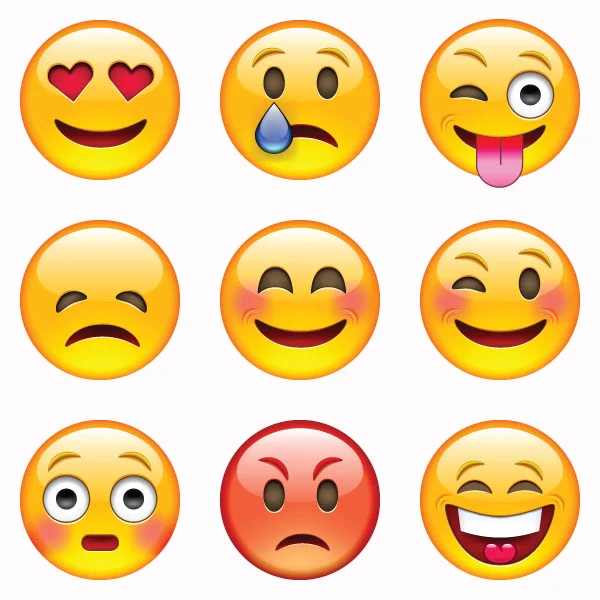 4. What are they?
CHARGING
EMOJIS
_ _ _ _ _ _
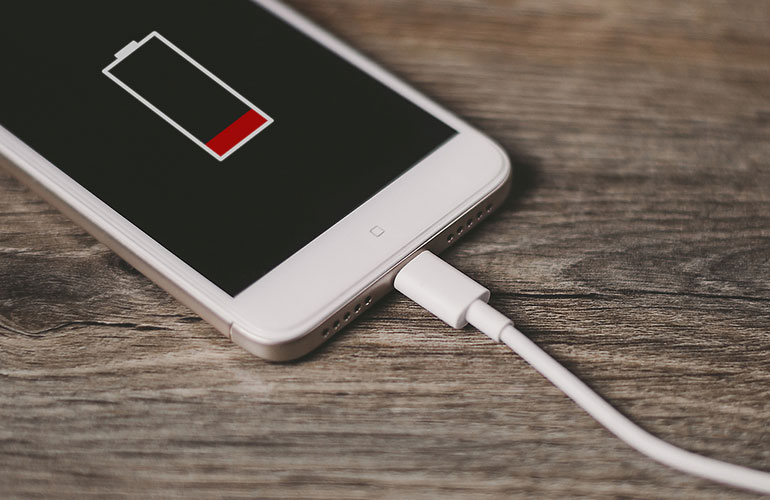 TABLETS
5. I prefer using _ _ _ _ _ _ _ to smartphones .
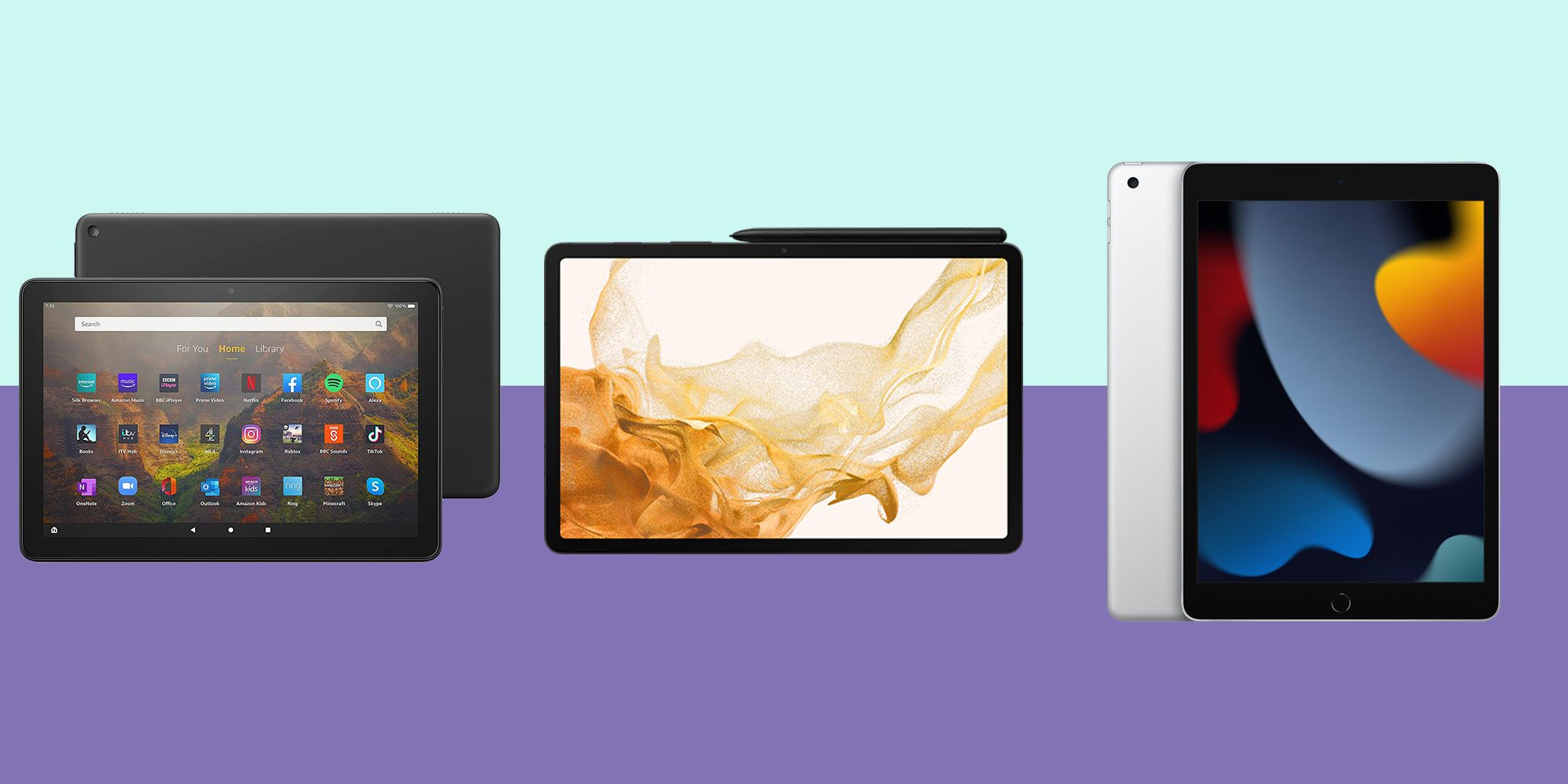 8. What is this?
 
It's a _ _ _ _ _ _ _ _ .
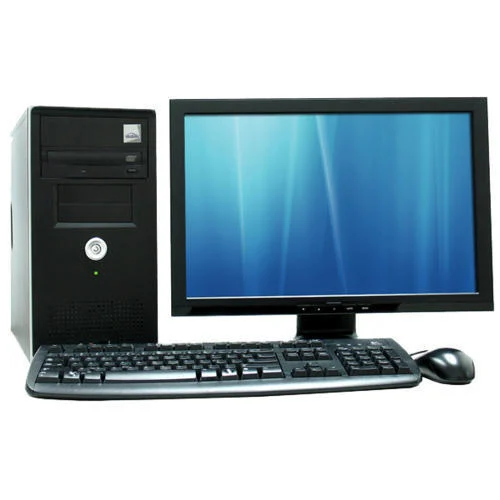 TELEPATHY
COMPUTER
6. _ _ _ _ _ _ _ _ _  the direct communication of thoughts or feelings from one person to another without using speech, writing, or any other normal method.
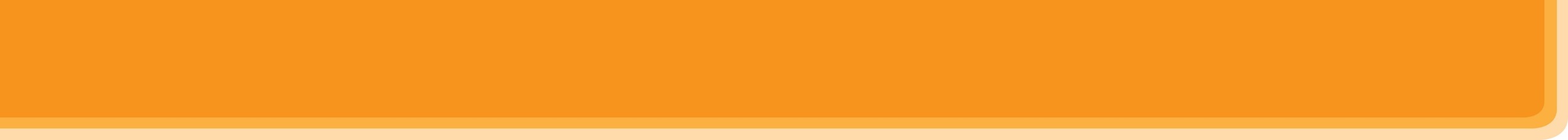 WARM-UP
The hidden words:
SEIENCC
EOTLHYGNCO
TECHNOLOGY
SCIENCE
_ _ _ _ _ _ _ _ _ _
_ _ _ _ _ _ _
SCIENCE AND TECHNOLOGY
11
Unit
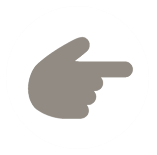 LESSON 1: GETTING STARTED
Great news for students
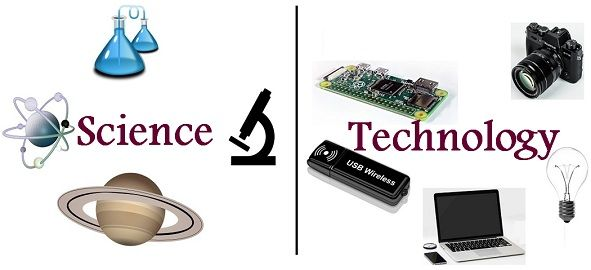 1
VOCABULARY
PRESENTATION
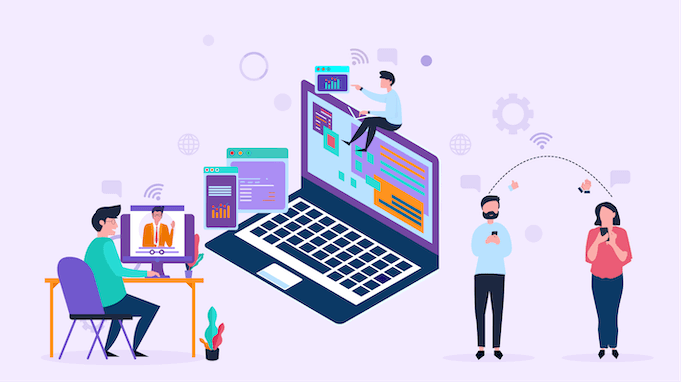 technology (n)
/tekˈnɒlədʒi/
công nghệ
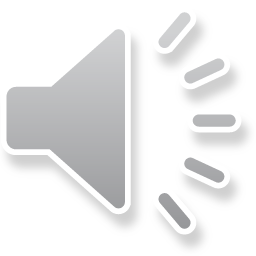 VOCABULARY
PRESENTATION
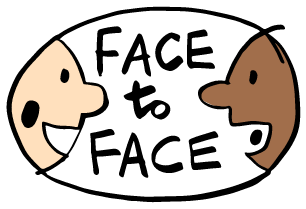 face to face (adj)
/ˌfeɪs tə ˈfeɪs/
Trực tiếp, mặt đối mặt
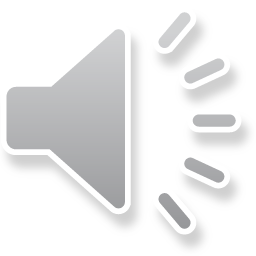 VOCABULARY
PRESENTATION
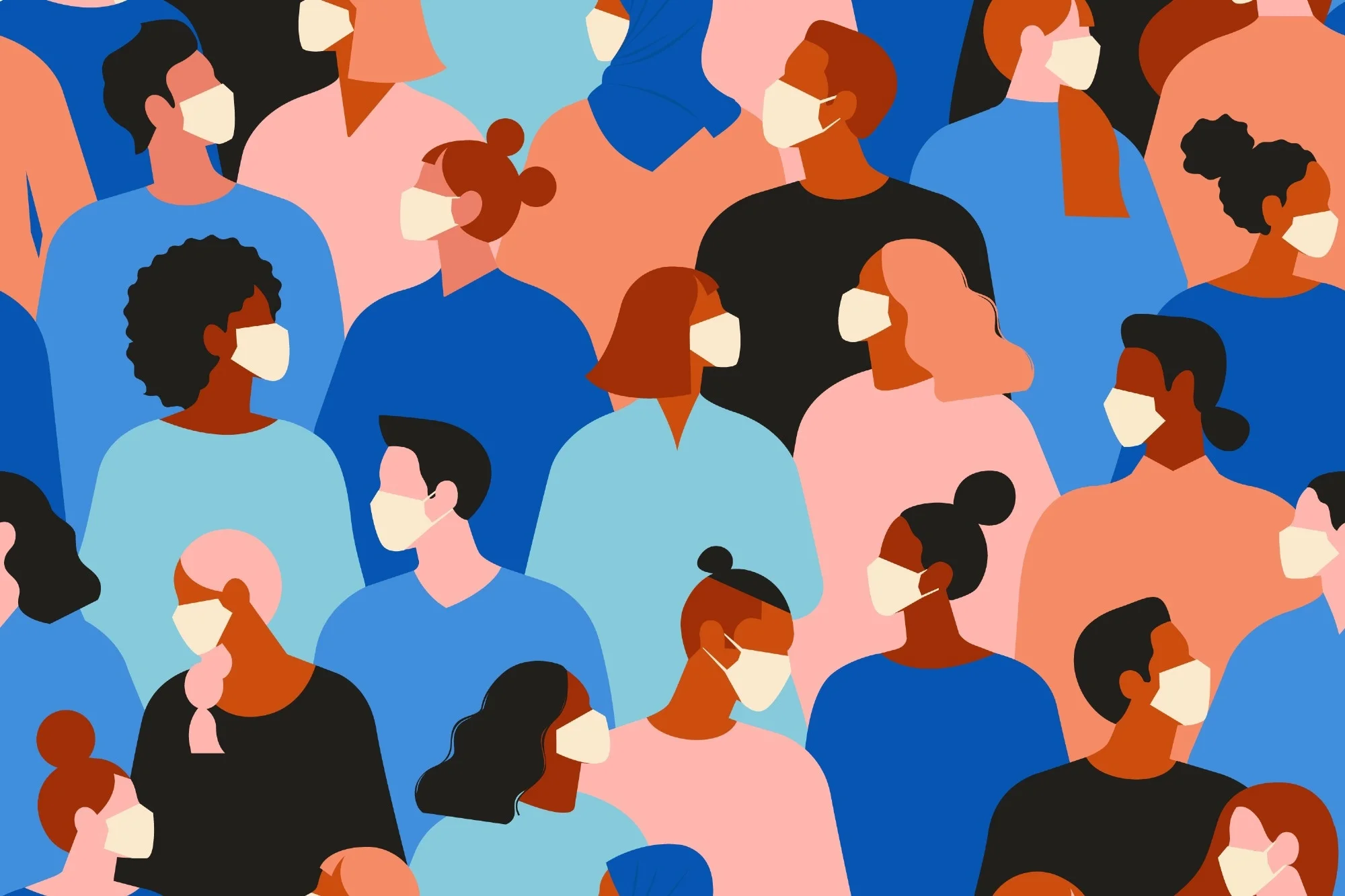 epidemics (n)
/ˌepɪˈdemɪk/
đại dịch
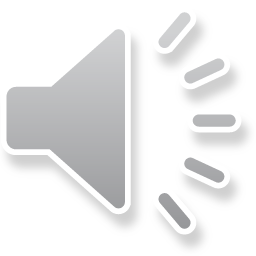 VOCABULARY
PRESENTATION
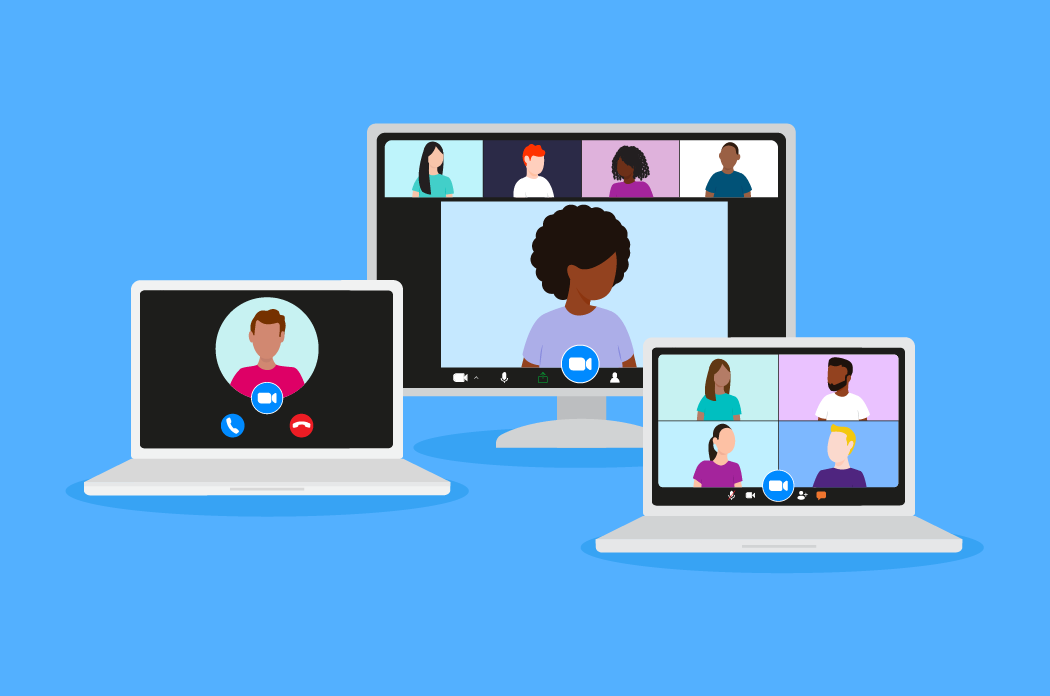 breakout room
/ˈbreɪkaʊt rʊm /
Phòng học chia nhỏ, chia nhóm
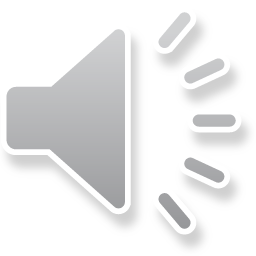 VOCABULARY
PRESENTATION
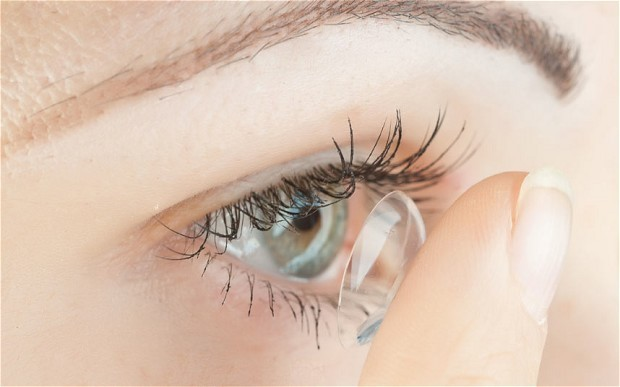 contact lens (n)
/ˈkɒntækt lenz/
Kính áp tròng
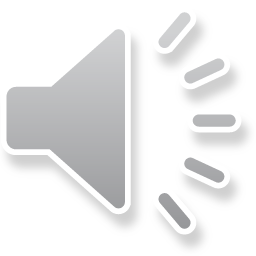 VOCABULARY
PRESENTATION
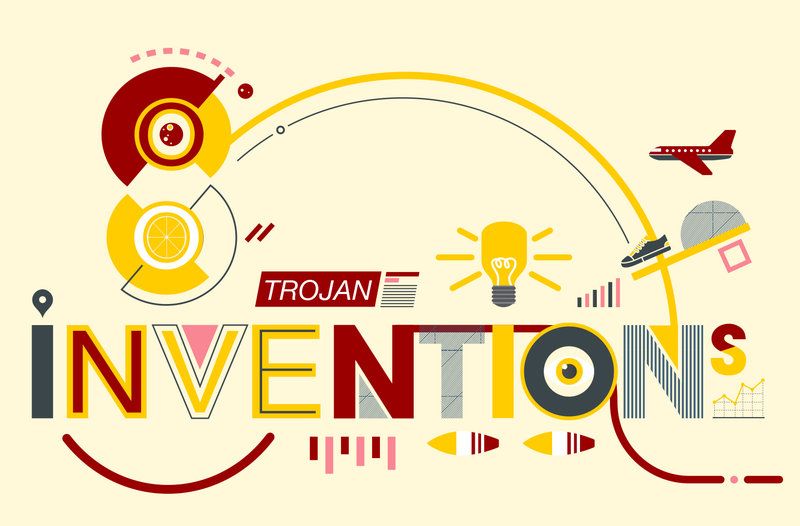 invention (n)
/ɪnˈvenʃn/
Phát minh
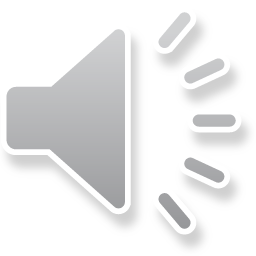 VOCABULARY
PRESENTATION
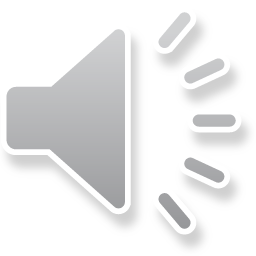 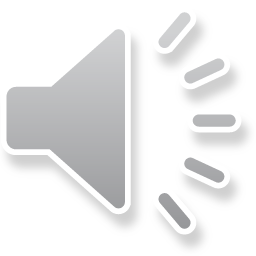 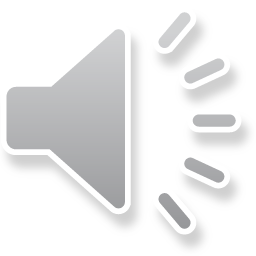 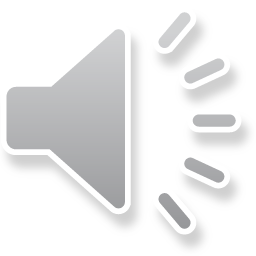 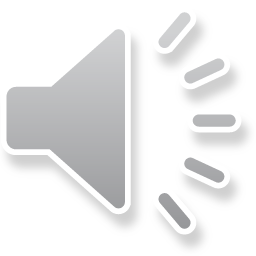 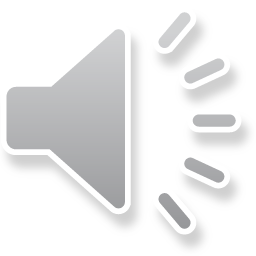 CHATTING
LEAD-IN
Answer the questions:
They are Minh and Ann.
1. Who are the girl and the  boy?  
2. Where  do  you think  they  are? 
3. What  might they  be  talking about? 
4. What can you see in the bubble?
They are at school.
They are discussing their online class / robot teacher.
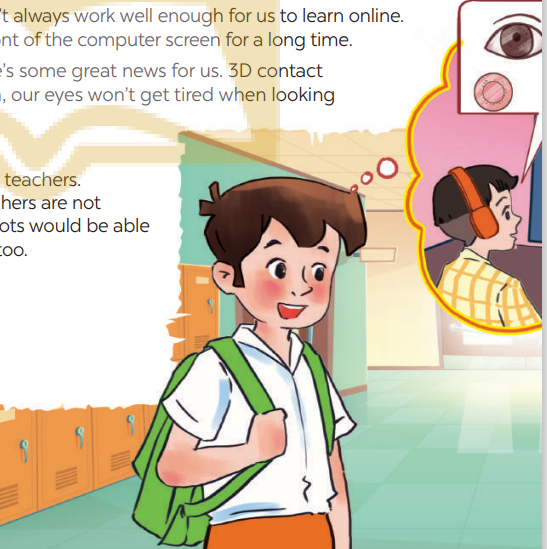 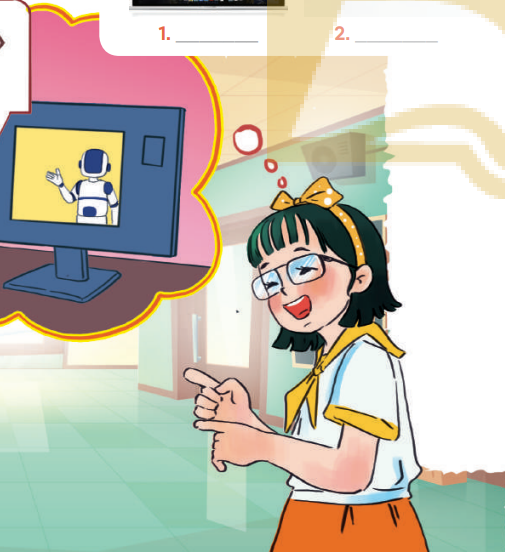 A boy, a computer, an eye …
PRACTICE
1
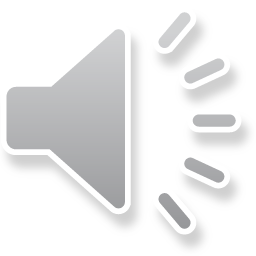 Listen and read.
Minh: I really liked yesterday’s online lesson. What about you, Ann?
Ann:   I prefer having face-to-face classes. I like to interact with my classmates during the lessons.
Minh: I think online classes are convenient during bad weather or epidemics. Also, students can still interact when they are in breakout rooms.
Ann:  But the Internet connection doesn’t always work well enough to learn online. And my eyes get tired when I work in front of the computer screen for a long time.
Minh: I know what you mean. But there’s some great news for us. 3D contact lenses will soon be available. With them, our eyes won’t get tired when looking at a computer screen all day long.
Ann:   Wow, that’s brilliant!
Minh:  Another helpful invention is robot teachers. They will teach us when our human teachers are not available or get ill. My uncle said the robots would be able to mark our work and give us feedback too.
Ann:  Fantastic! I can’t wait.
PRACTICE
2
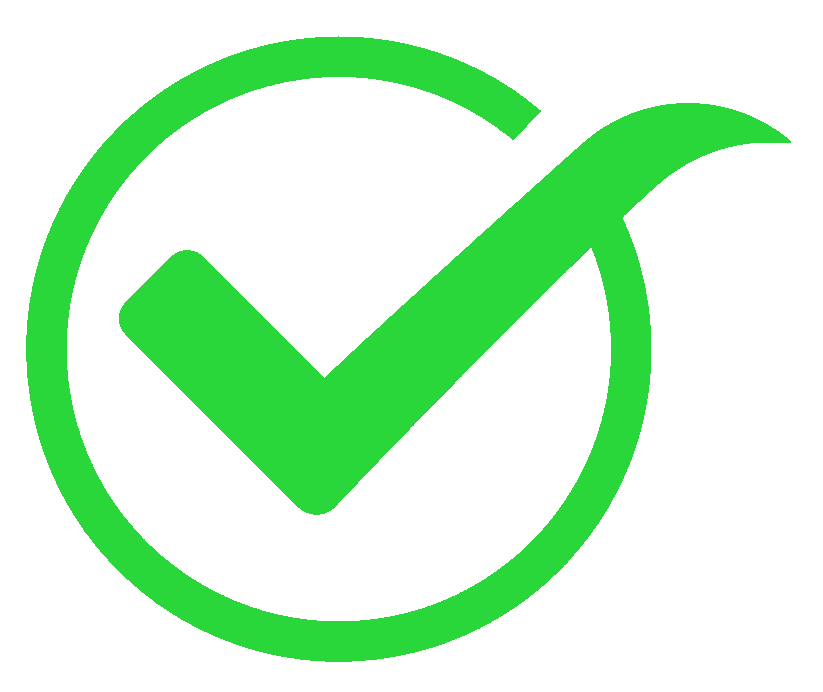 Read the conversation again and tick       T (True) or F (False).
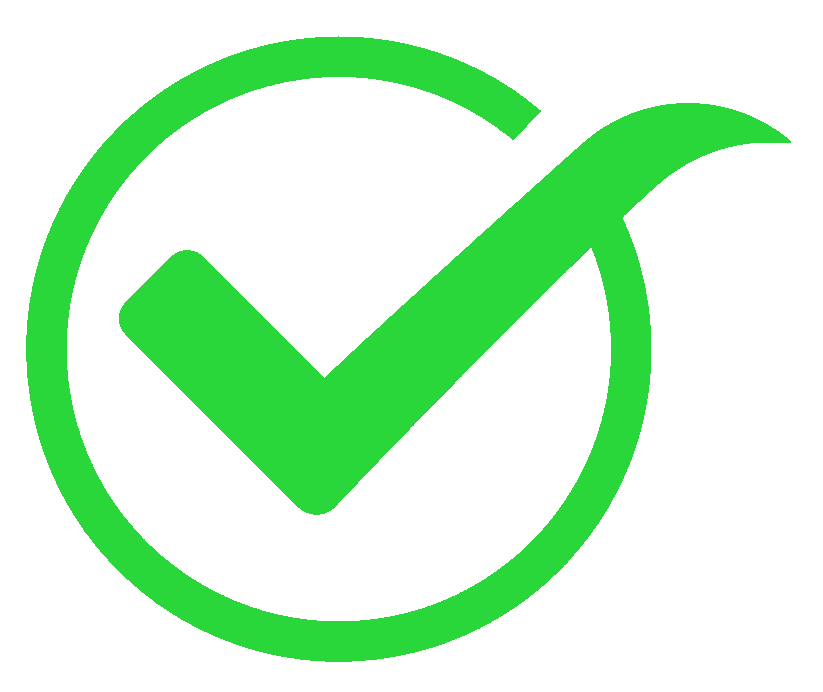 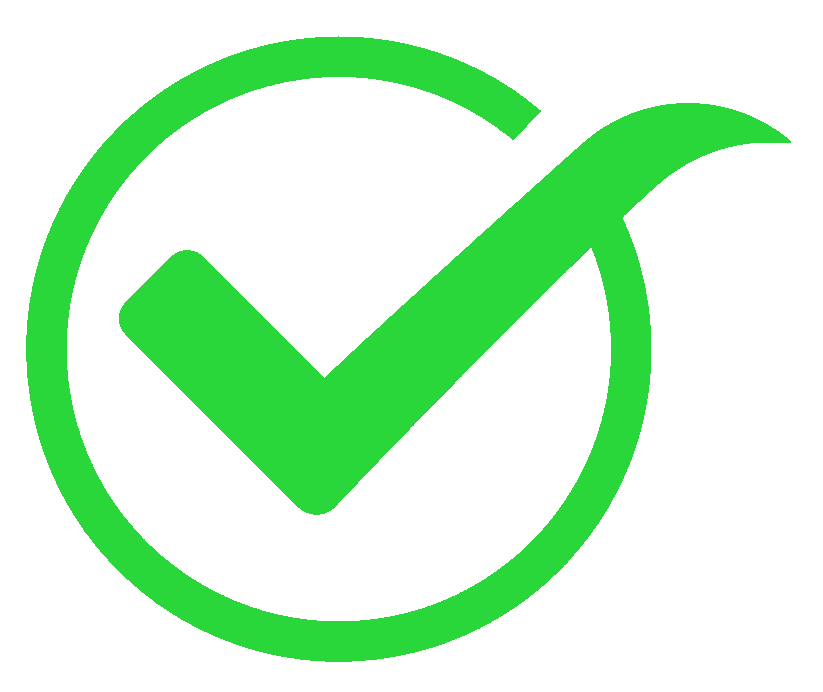 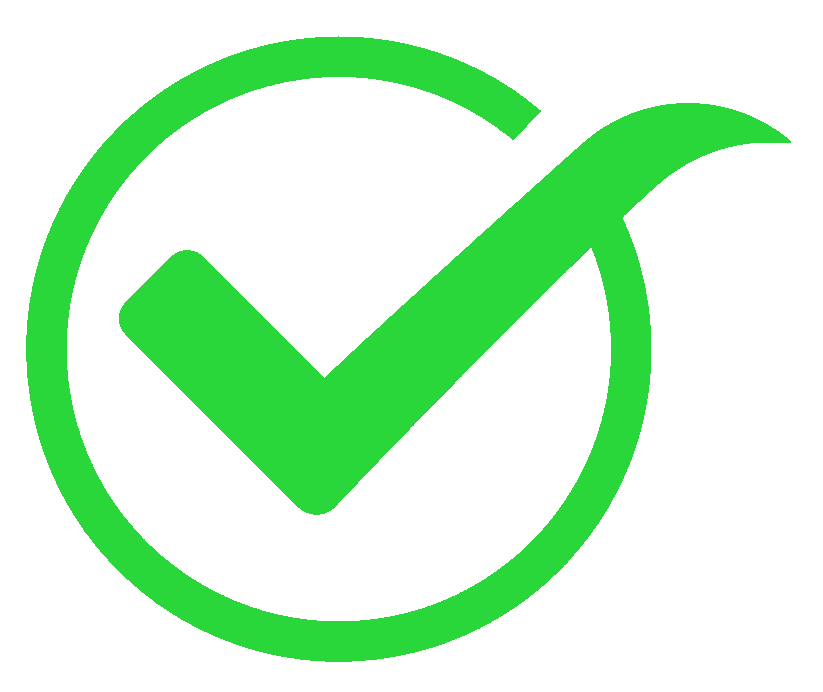 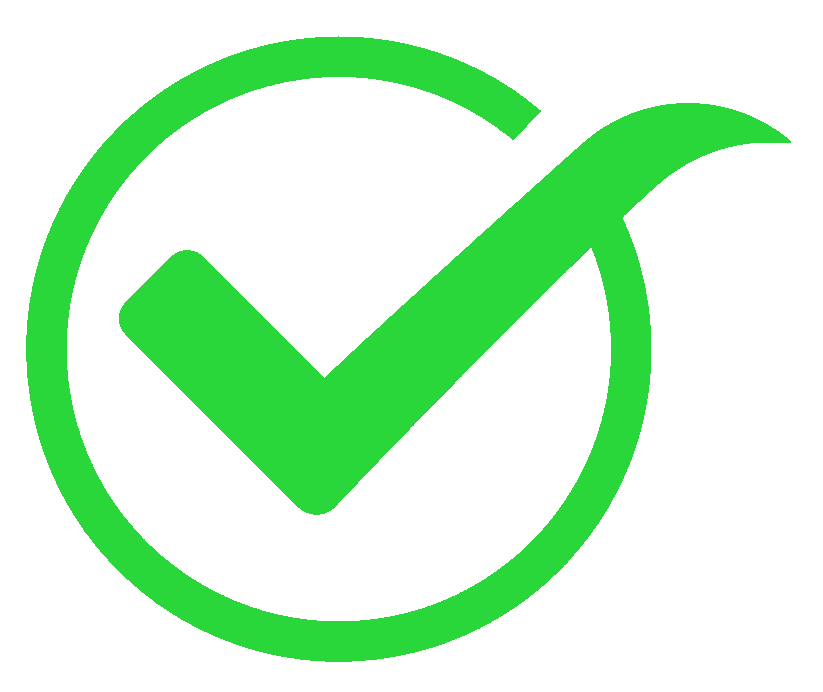 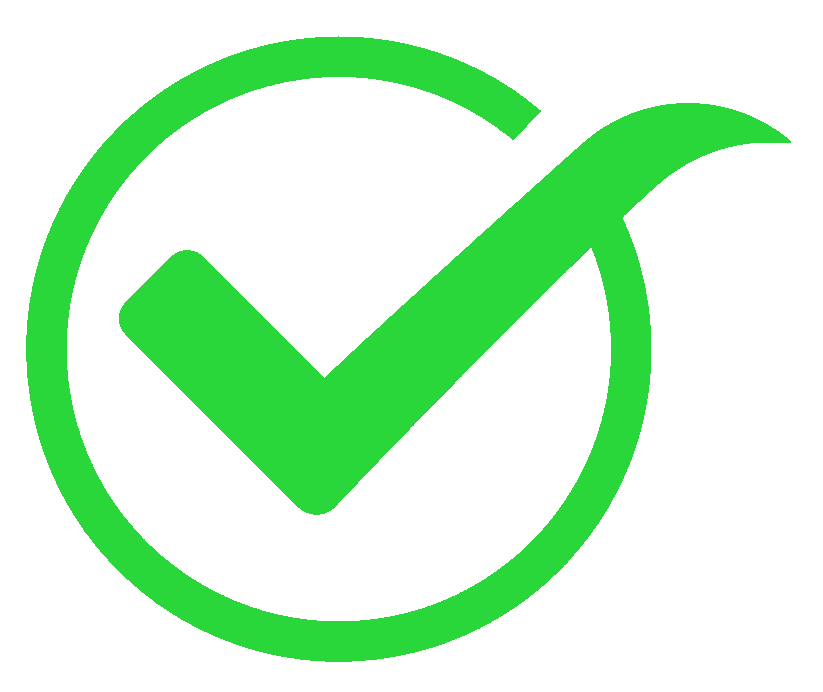 PRACTICE
Label each picture with a phrase from the box.
3
3D contact lenses
robot teacher
computer screen
breakout rooms
Internet connection
online class
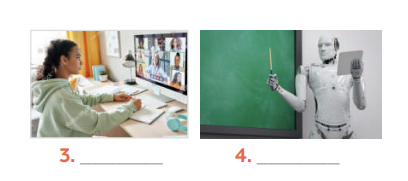 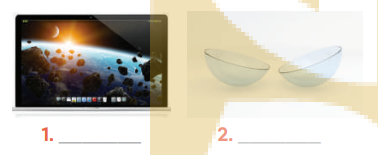 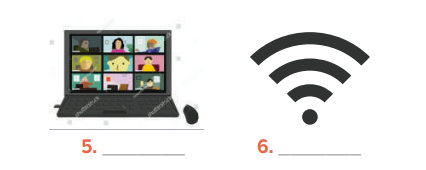 PRACTICE
4
Complete the sentences, using the phrases in 3
3D contact lenses
robot teacher
computer screen
breakout rooms
Internet connection
online class
I can’t see the documents on the computer very clearly. I need a larger ______________.
During our lessons, our teacher puts us into ______________ for group discussions.
A____________ in Korea teaches English to primary students.
We had a(n)____________ yesterday with a teacher in the US.
Can I wear ________________ and watch a movie too?
PRODUCTION
5
QUIZ: Do you know what things were invented in these years? Work in pairs and find out.
1822: Charles Babbage invented it. Students use it to type essays and to learn online. 
1876: Alexander Graham Bell invented it. We use it to communicate with our friends and families.
1928: Sir Alexander Fleming discovered it. It was the world’s first antibiotic.
1989: Tim Berner-Lee invented it. It links information sources so everyone can access them.
2000: Honda developed it. It can run, jump, and work as a bartender.
The computer
The telephone
Penicillin
WWW
A walking robot
CONSOLIDATION
1
Wrap-up
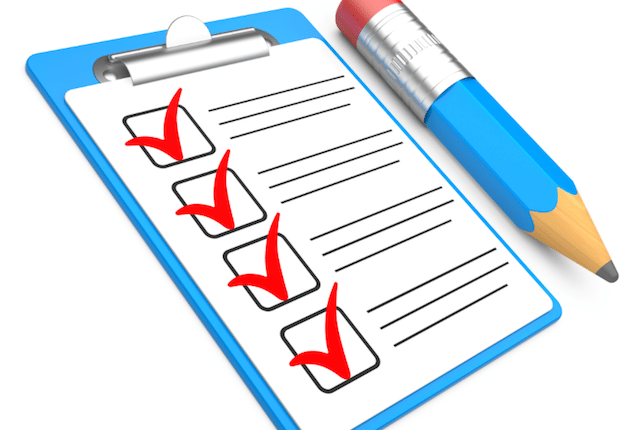 What have we learnt in this lesson?
identify the topic of the unit
use lexical items related to science and technology
identify the language features that are covered in the unit
CONSOLIDATION
2
Home assignments
Make sentences using the vocabulary and phrases Do Exercise in part A in Unit 11/Workbook
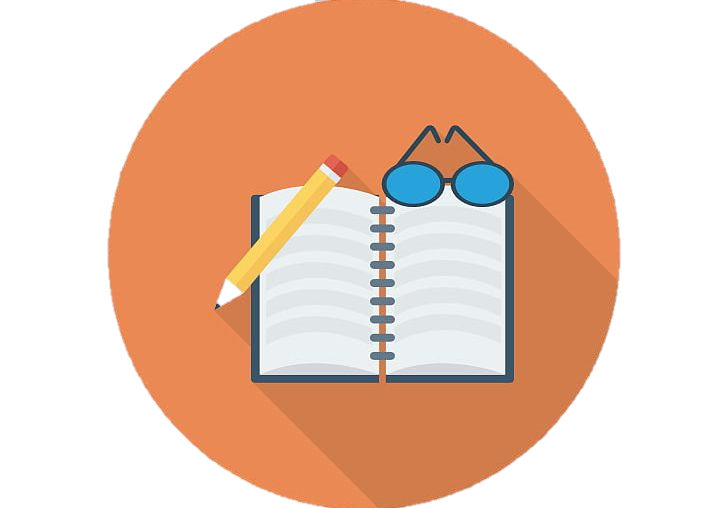 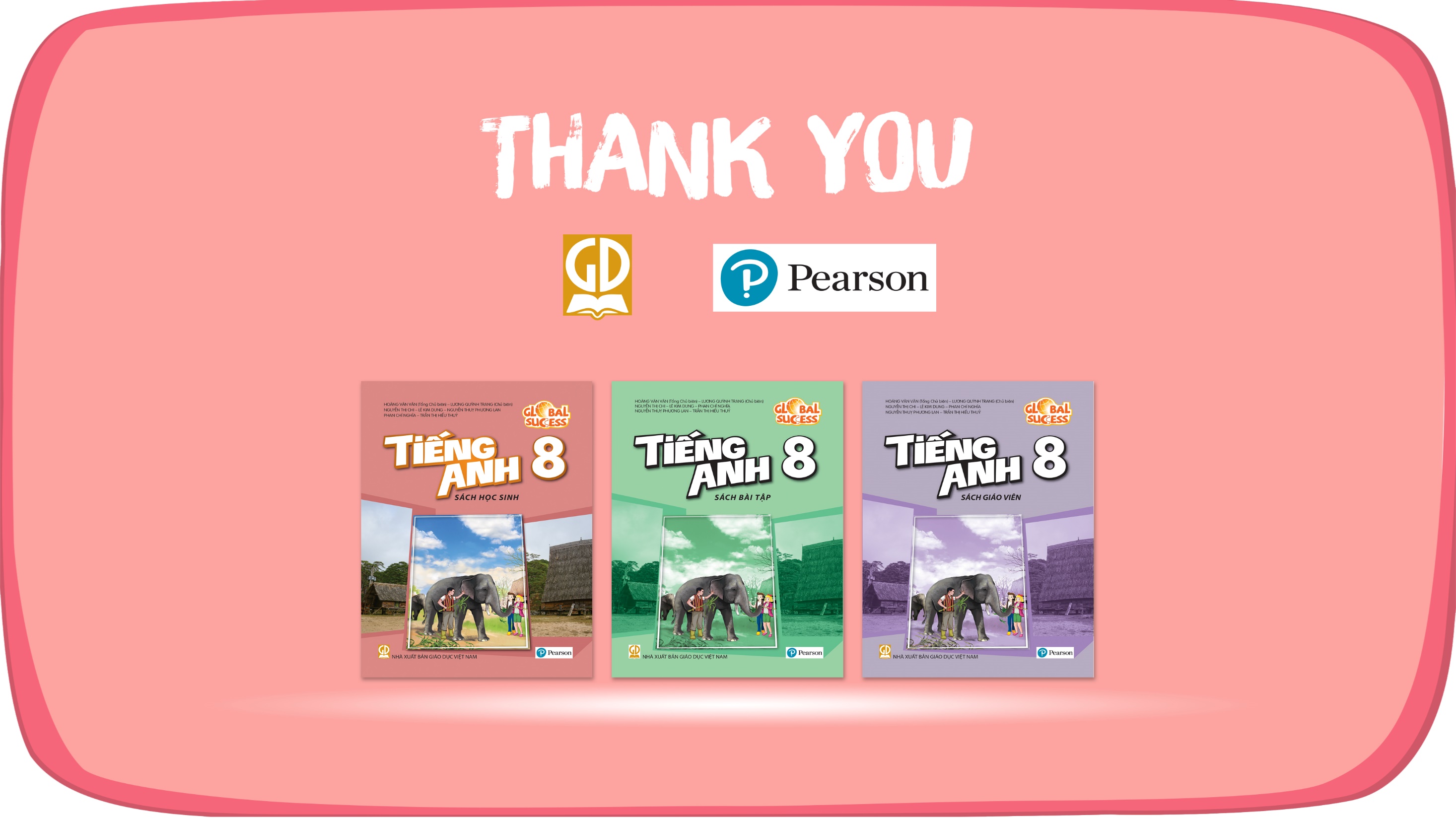 Website: hoclieu.vn
Fanpage: facebook.com/sachmem.vn/